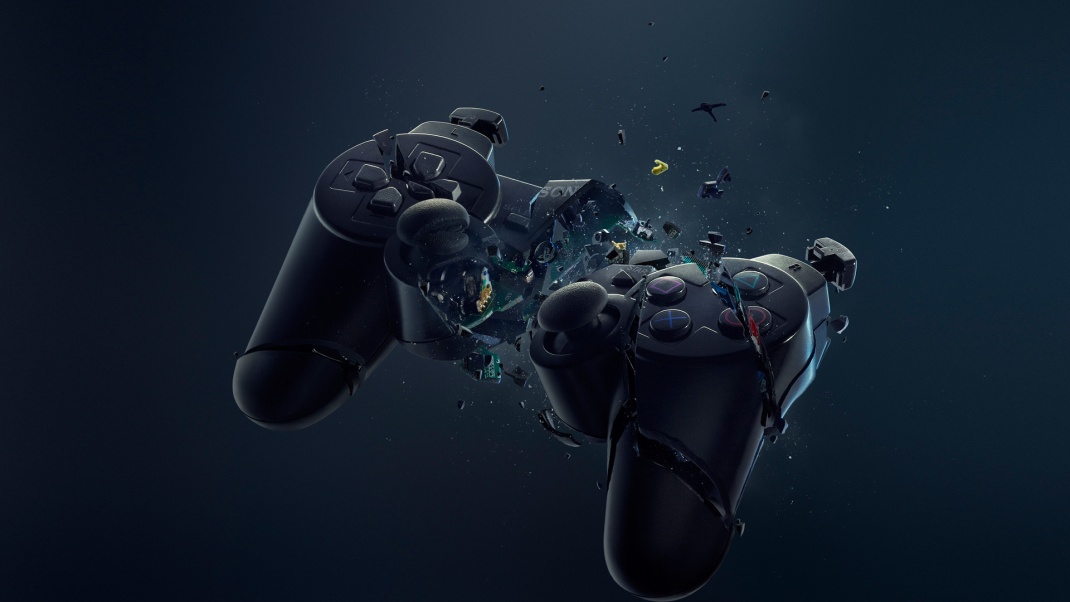 Perception of risk of addiction
to video games in schoolchildren
from the perspective of parents
Name: Evelin Bernal Diez
Problem of research:
¿How is the consumption of videogames in children 
of 4th and 5th grade of the school Felipe Poey, from 
the perceptive of the parents?
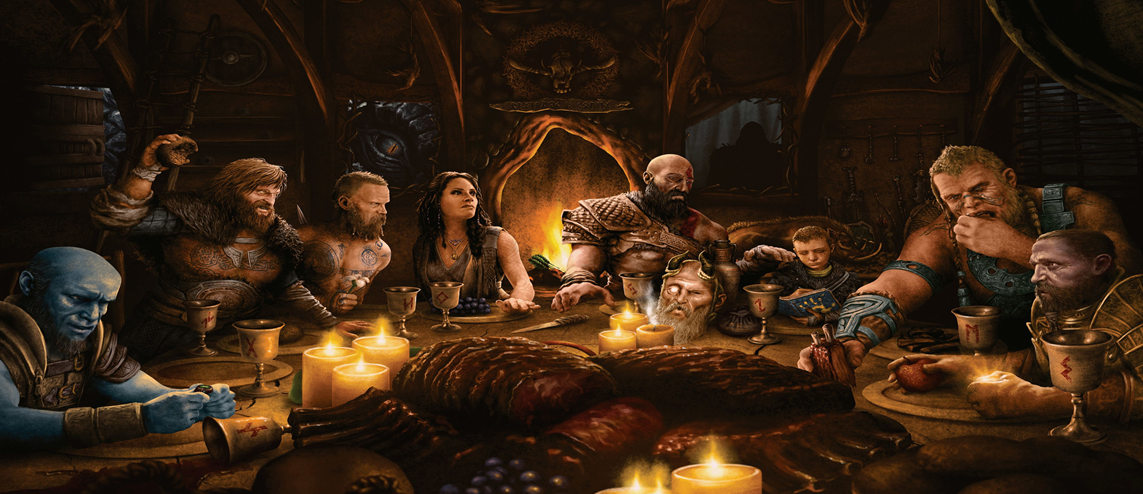 The categories of our 
research are:
video games
 risk of addiction to video games
addiction to videogame 
consumer practice to the videogame
General Objective:
To characterice the consumption and risk of video game
addiction in children of 4th and 5th grade 
of the school Felipe Poey, from the perceptive
 of the parents
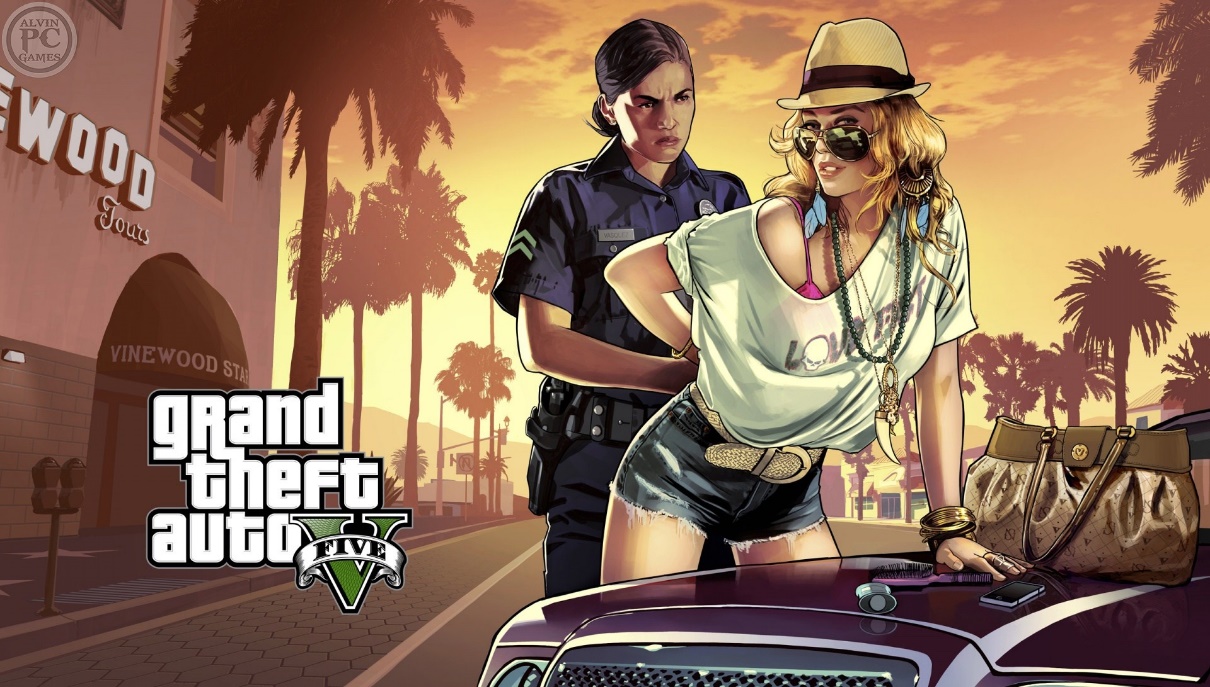 Specific Objectives:
-Describe the consumption of video games addiction in 
children of 4th and 5th grade of the school Felipe Poey, 
from the perceptive of the parents.
-To explore the risk of addiction perceived regarding the
video game in children  of 4th and 5th grade of the 
school Felipe Poey, from the perceptive of the parents.
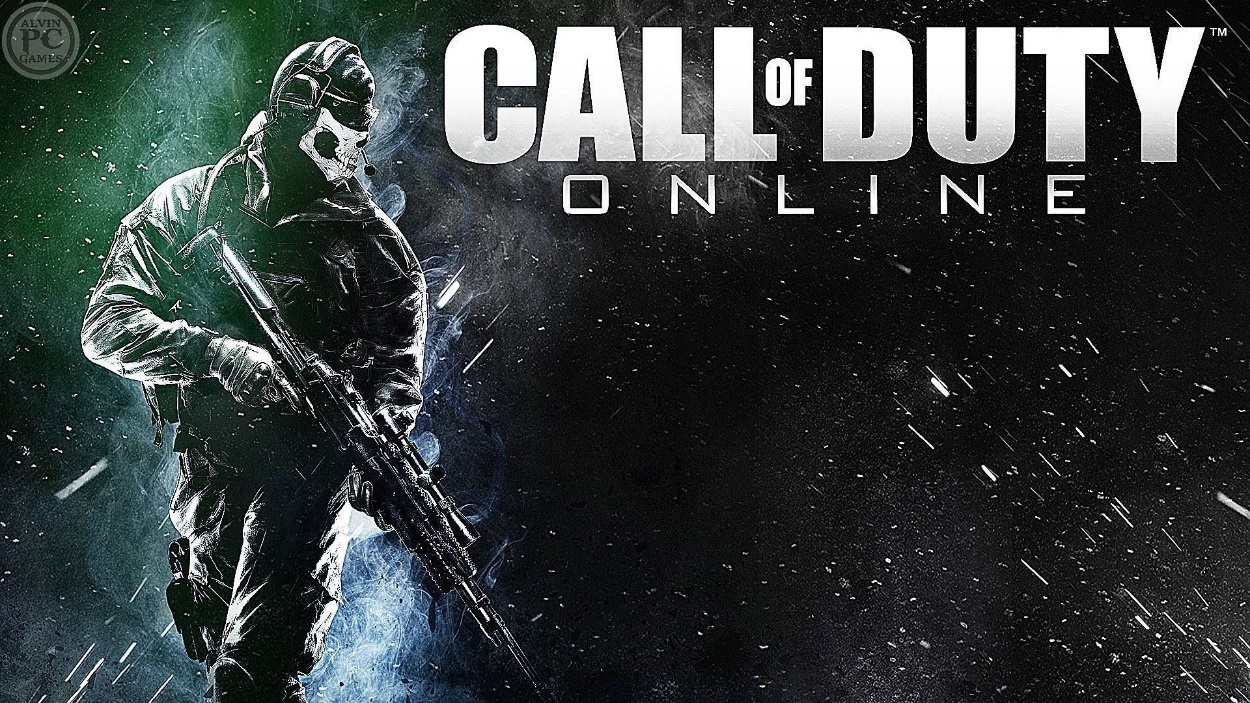 Analysis of results
Most played games:
Conclusions and 
Recommendations
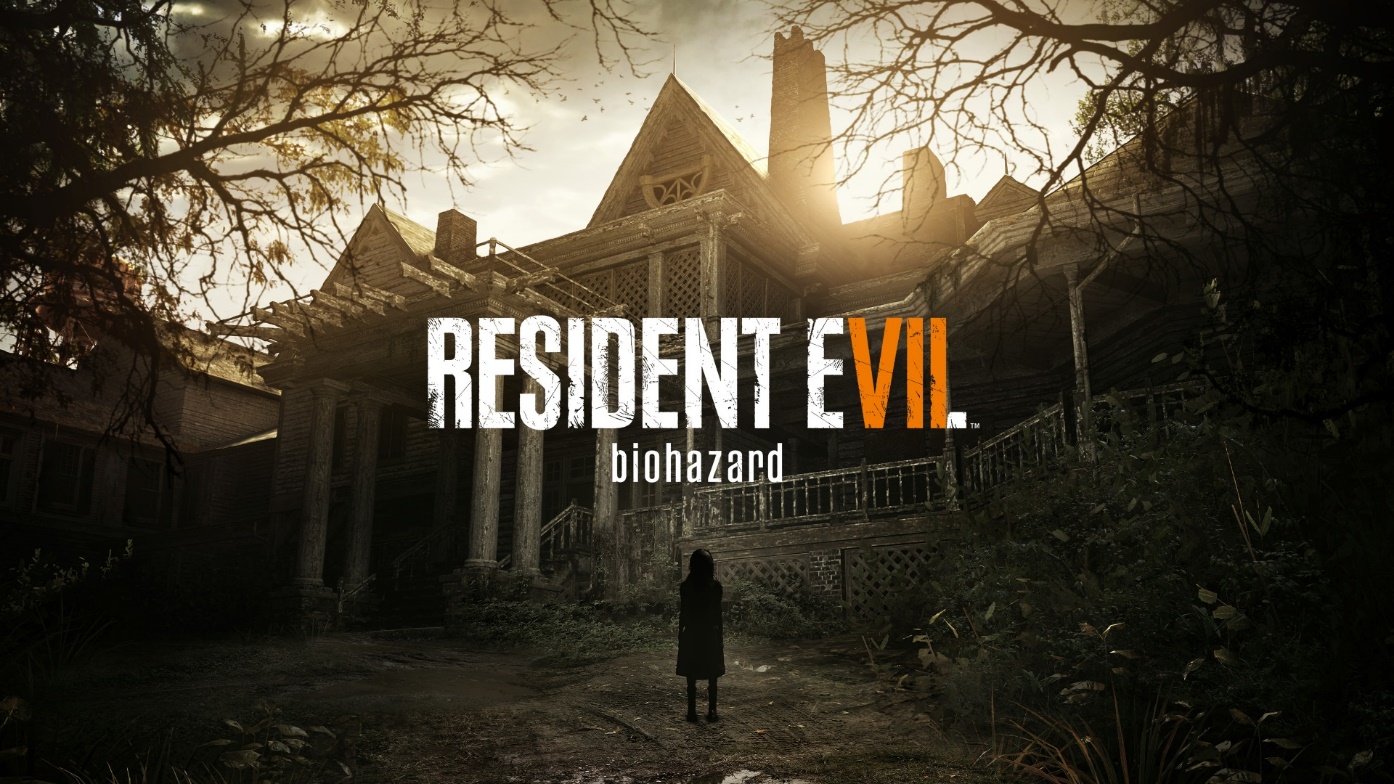 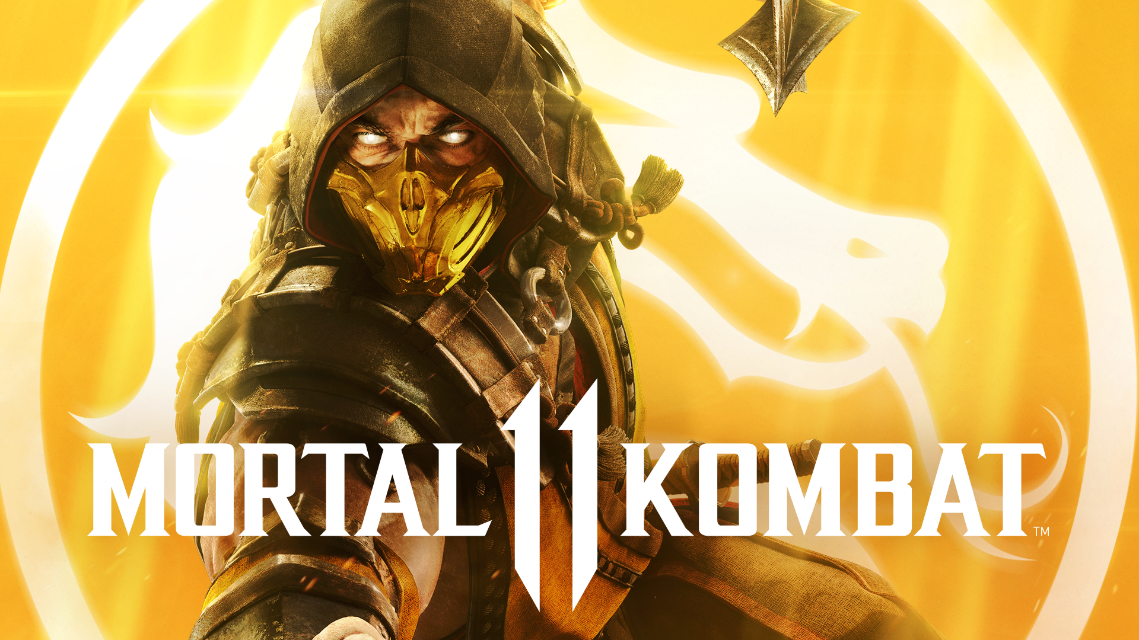 Thank You
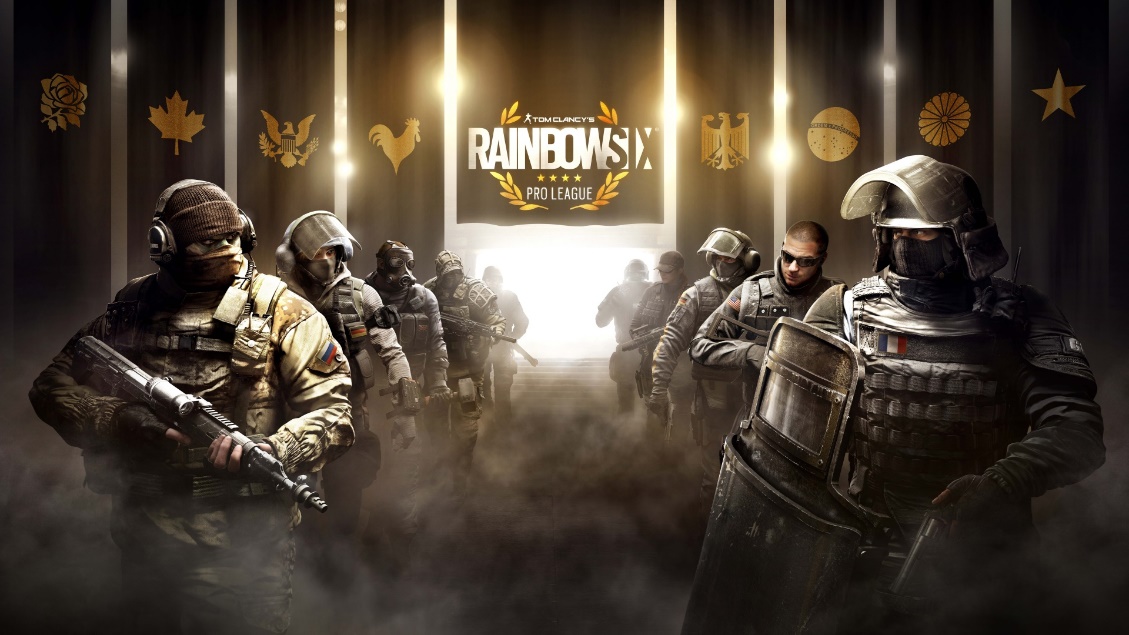